Отчет об исполнении бюджета Красновишерского муниципального района за 2015 год
1
Доходы бюджета Красновишерского муниципального района за 2015 год в разрезе видов доходов
2
Структура основных видов доходов бюджета Красновишерского муниципального района в 2014-2015 г., %
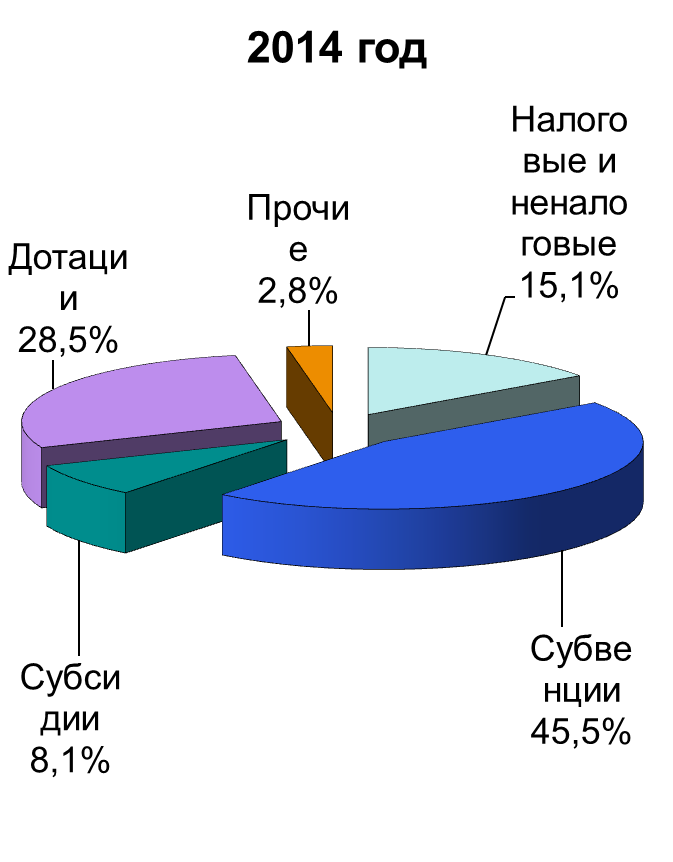 3
Исполнение плана по доходам бюджета за 2015 год
Исполнение плана по доходам – 97,9%
4
Динамика поступления налоговых и неналоговых доходов, тыс. руб.
5
Динамика поступления налоговых доходов, тыс. руб.
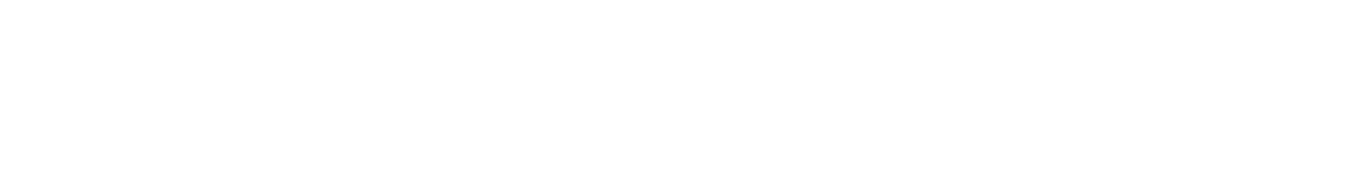 6
Динамика поступления НДФЛ, тыс. руб.
7
Сравнительный анализ структуры налоговых и неналоговых доходов бюджета
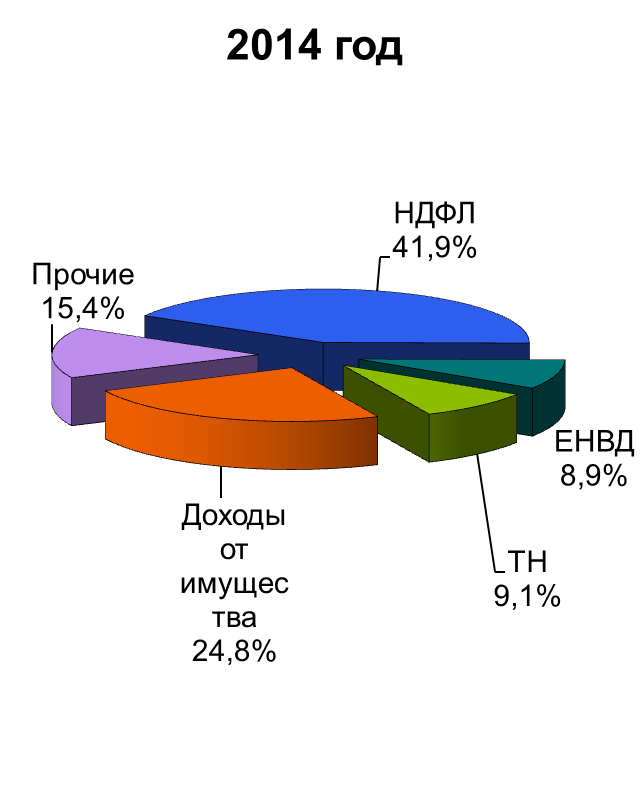 8
Исполнение плана по основным источникам налоговых и неналоговых поступлений доходов
94,8 %
9
Структура доходов поселений, %
10
Сравнение исполнения плана по налоговым и неналоговым доходам в разрезе МО за 2015 год, %
107,5%
11
11
Исполнение консолидированного бюджета района по расходам
12
Исполнение бюджета Красновишерского района по расходам за 2015 год
13
Исполнение плана по расходам бюджета за 2015 год
Исполнение плана по расходам – 91,5%
14
Анализ расходов бюджета района, тыс. руб.
15
Структура расходов бюджета района
Расходы социальной направленности – 72,7%
16
Структура расходов поселений
Расходы на ЖКХ и экономику – 65,1%
17
Исполнение плана по расходам в разрезе МО, %
18
Доля расходов на содержание ОМСУ в общем объеме расходов бюджетов поселений, %
19
Расходы на содержание ОМСУ, тыс. руб.
97,3%
20
Динамика роста (снижения) детей, посещающих образовательные учреждения
- 52
- 23
21
Динамика заработной платы отдельных категорий работников, руб.
22
Сведения об остатках бюджетных средств на едином счете бюджета района, тыс. руб.
23
Исполнение муниципальных программ
24
Программная структура бюджета
25
Уровень дотационности бюджетов в разрезе МО
26
26
Динамика оказания финансовой помощи поселениям в 2014-2015 гг.
27
Утвердить:
28